Žákovský parlament
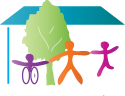 Vypracovali: Vojtěch Halík, Anna Adámková, IX.A
ZŠ a MŠ K Dolům v Praze 12
Ing. Hana Míčková, Bc. Kateřina Michálková
Zastupují učitelský sbor
Dva vybraní žáci z každé třídy 
Zastupují svou třídu – zpravidla předseda a místopředseda
Zástupci žákovského parlamentu
Scházíme se zpravidla jednou za dva týdny
- zabýváme se řešením podnětů a proseb žáků školy
Předání informací na třídnických hodinách
Zapojení všech do chodu školy
- možnost realizace nápadů žáků
Jak to funguje?
Program Den Země 
Fialový den
Pruhovaný den
Edison
Ze Mě My
Imatrikulace prvňáčků
Naučné prezentace z různých oborů, například z ornitologie, historie
Mikulášská pro děti MŠ, Vánoční a Velikonoční jarmark
Dort k oslavě 130. výročí naší školy
Akce školy, na kterých se parlament aktivně podílí
Den Země
Zkrášlení okolí školy sázením rostlin
Fialový den
Vyjádření podpory autistům
Projekt studentské agentury AISEC
Týdenní návštěva zahraničních studentů zahrnující naučné přednášky a doprovodný program
Edison
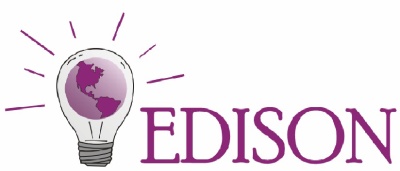 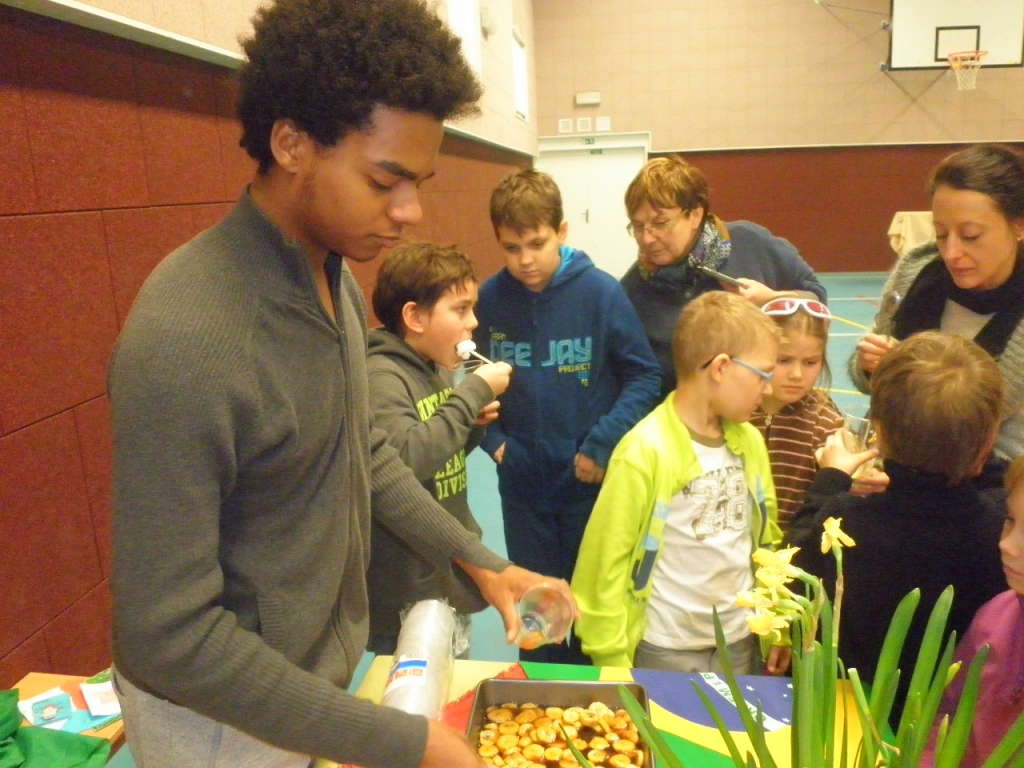 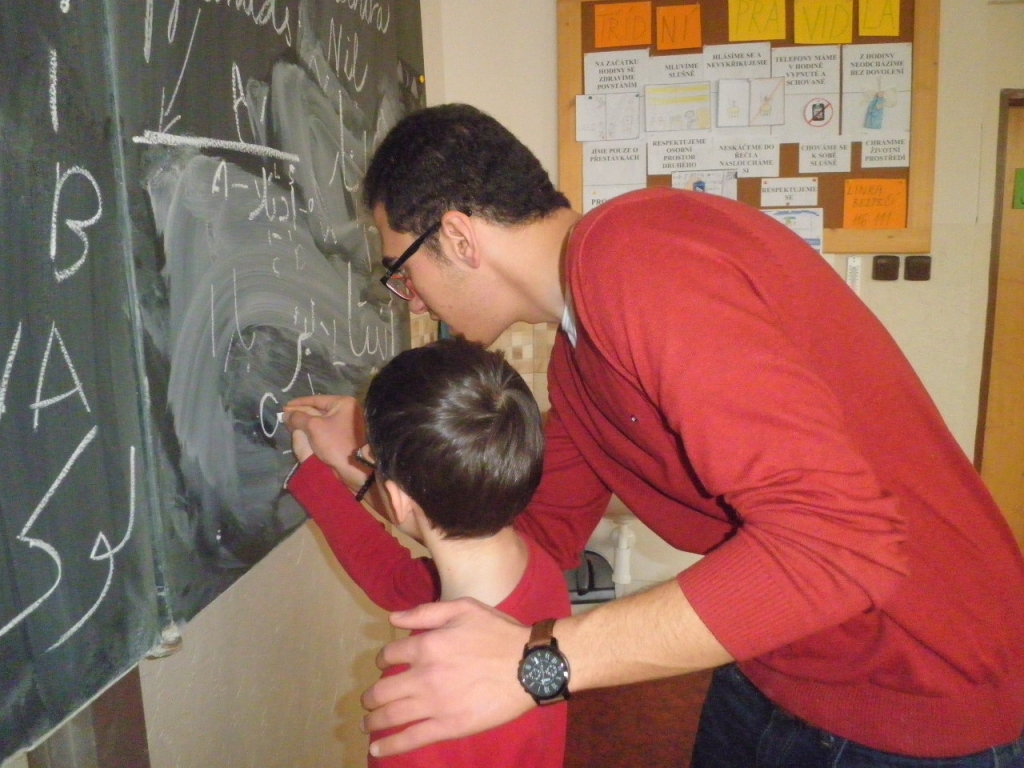 Projektový den
Propojení kultur ve světě
Ze Mě My
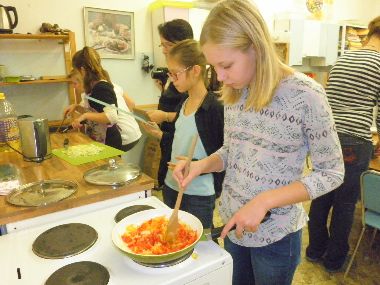 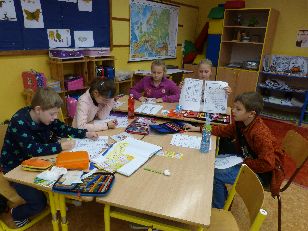 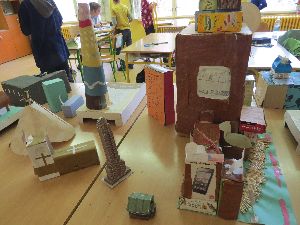 Tradiční akce ZŠ a MŠ K Dolům
Uvítámí budoucích prvňáčků na konci školního roku
Imatrikulace prvňáčků
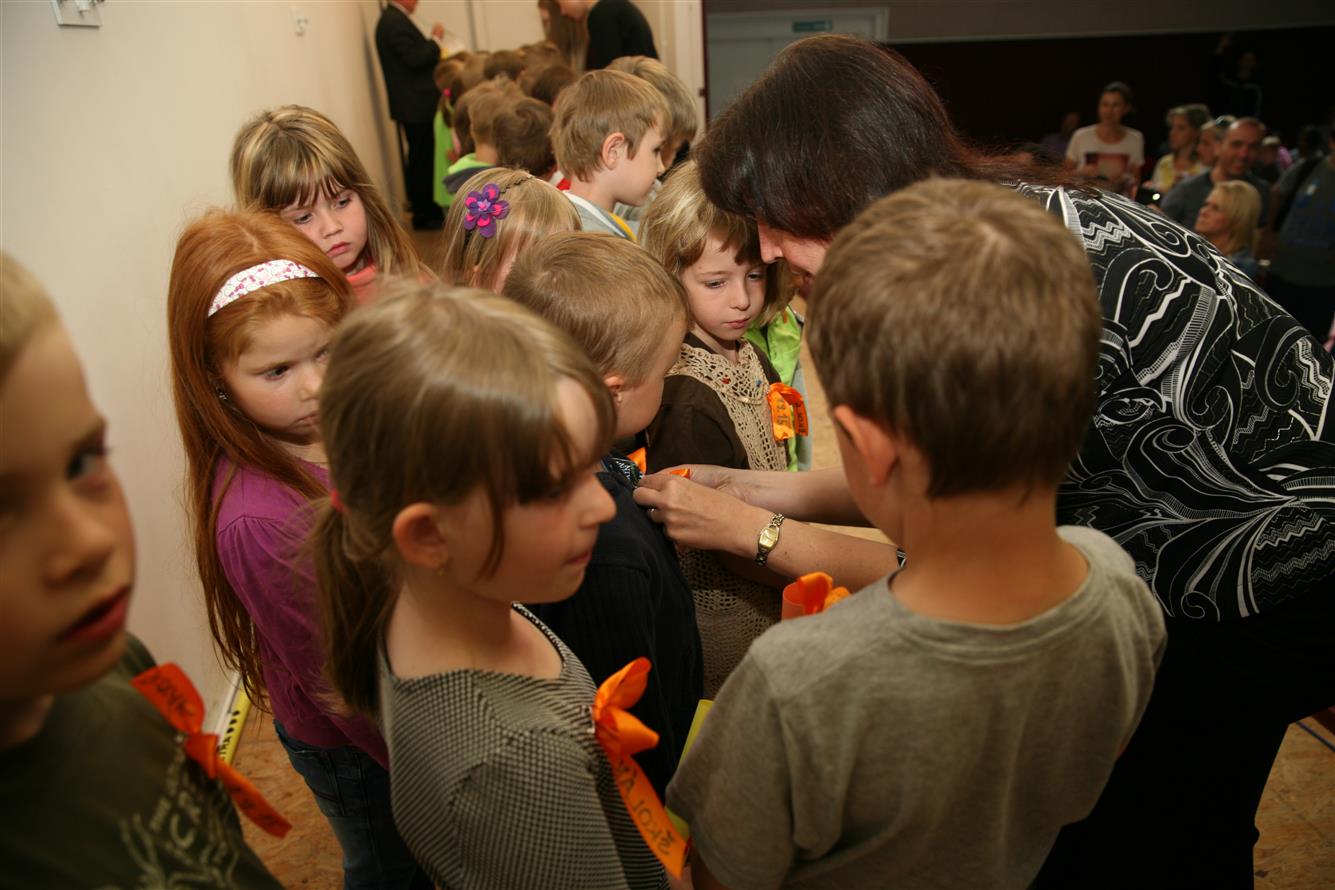 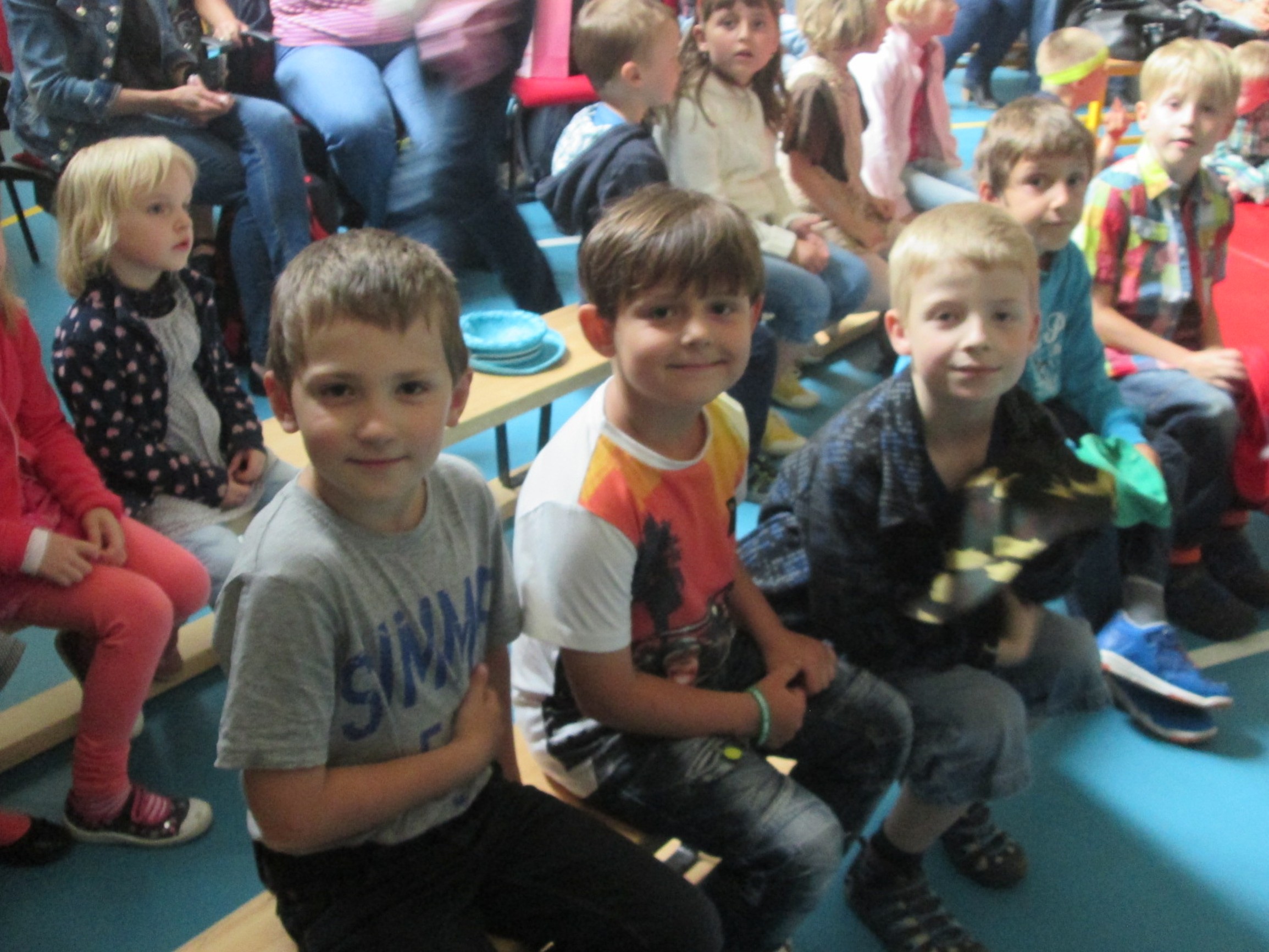 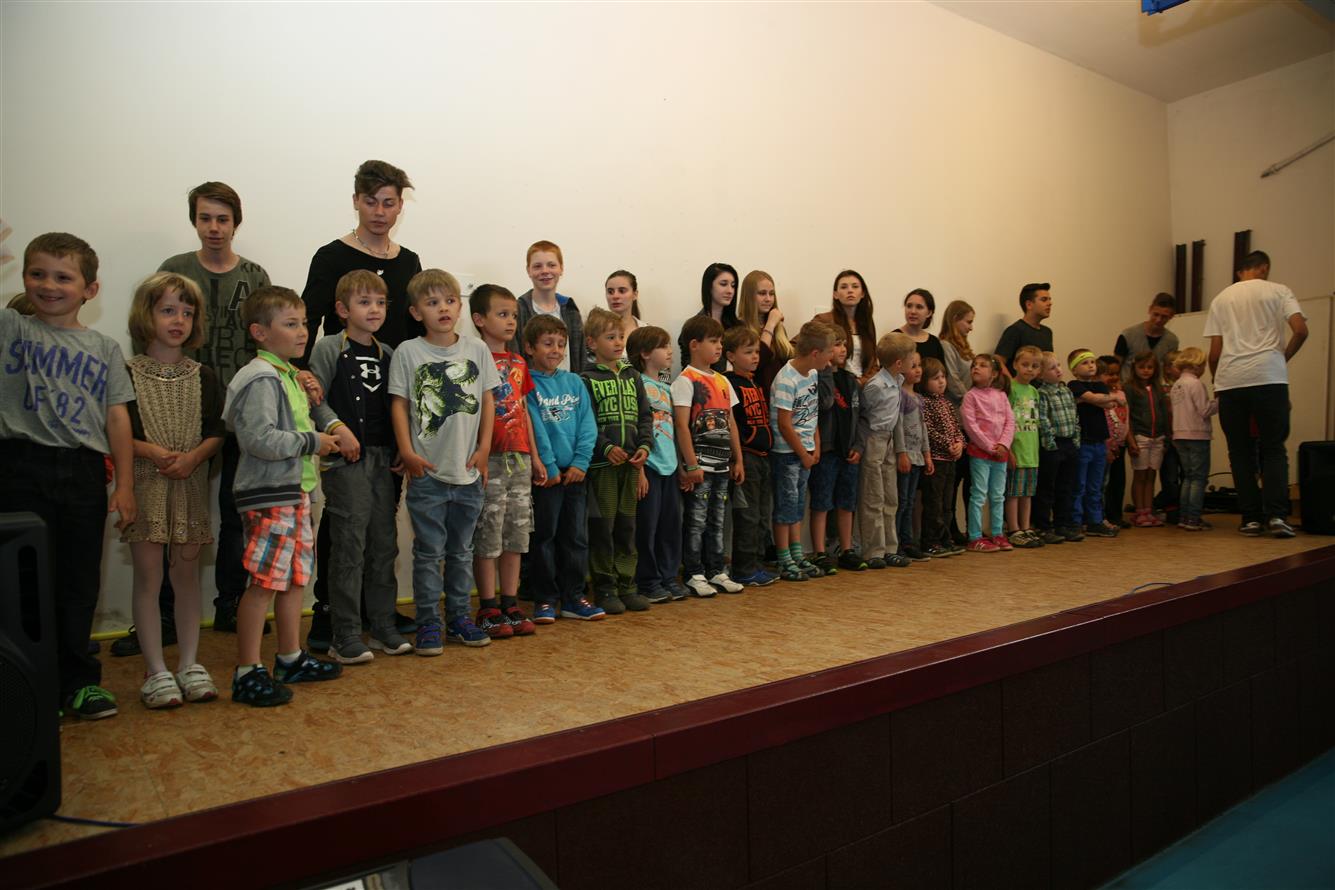 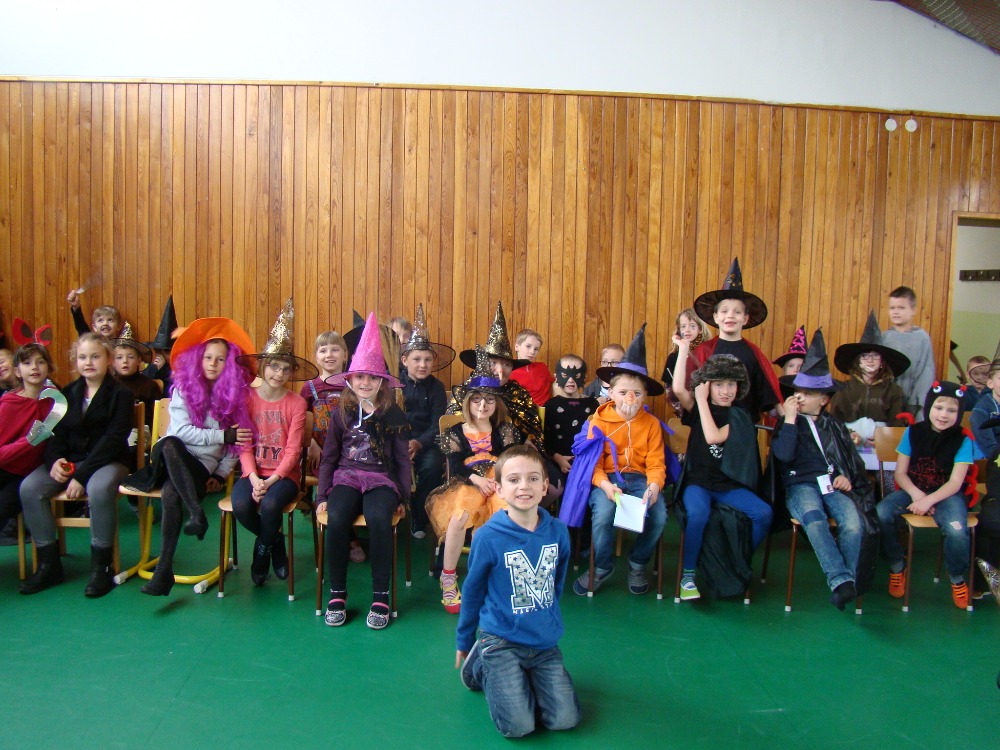 Den matek v ŠD
Rej Čarodějnic
Loučení se zimou
Akce školní družiny
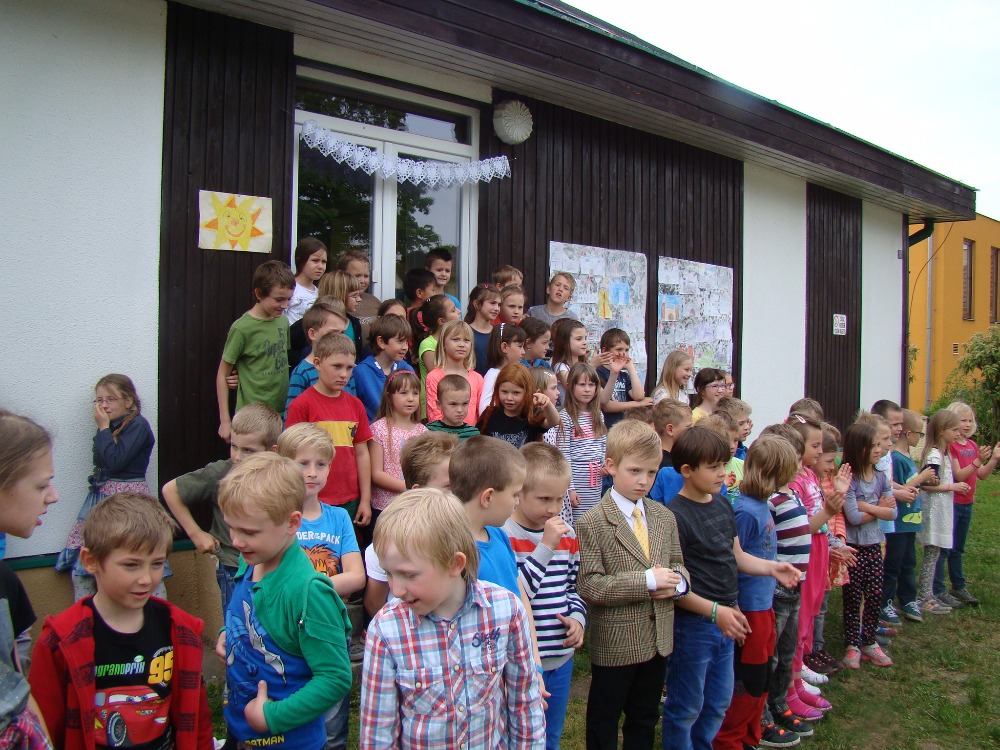 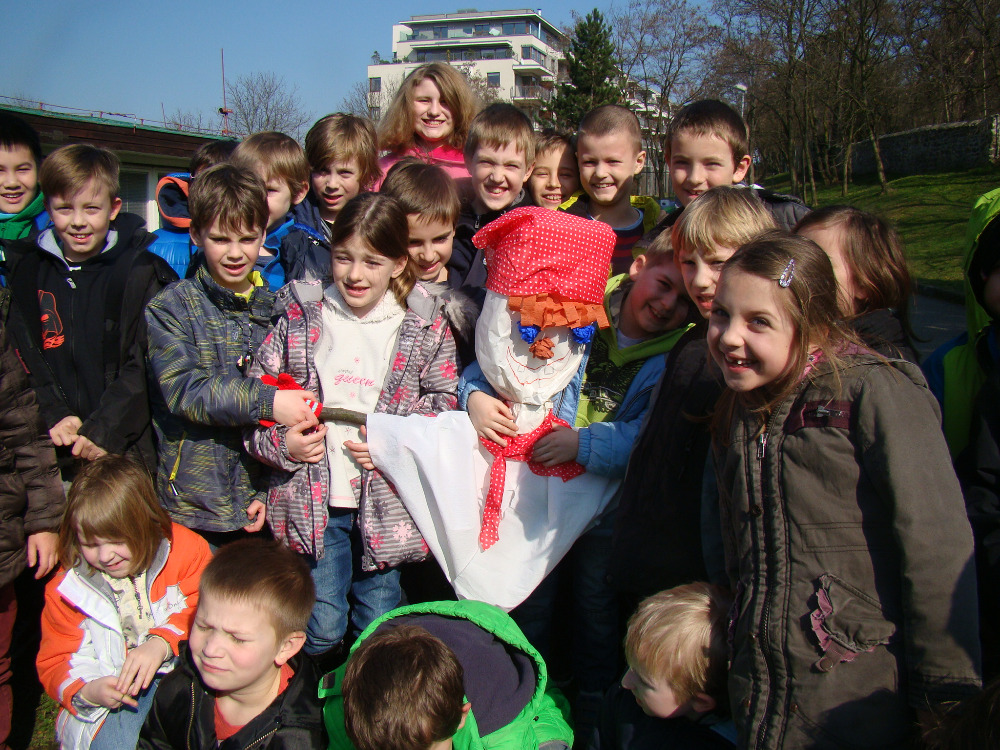 Odborné přednášky k učebním předmětům
Naučná přednáška z ornitologie
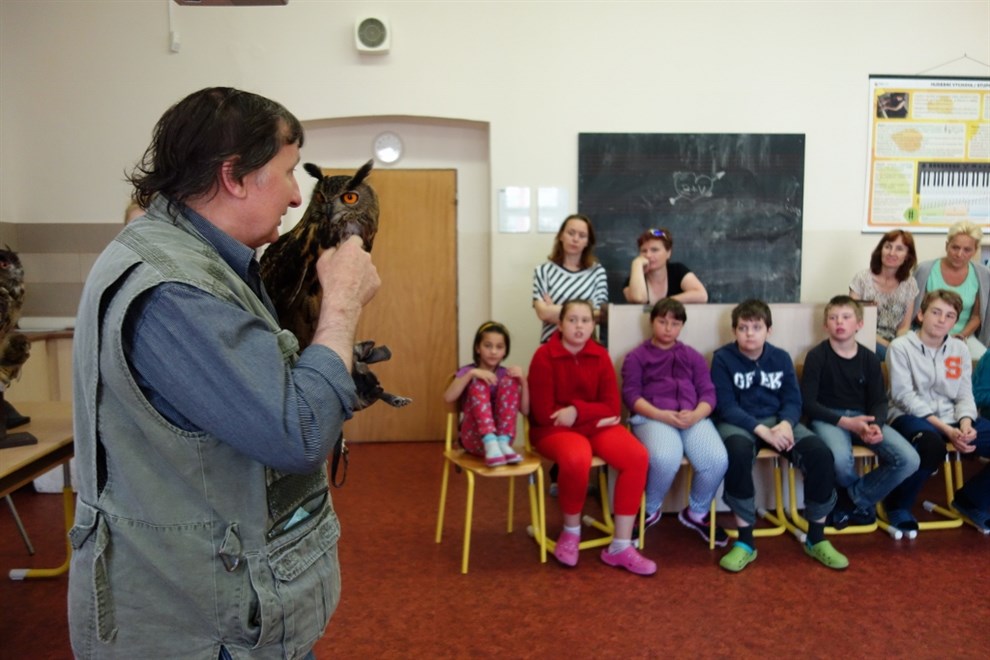 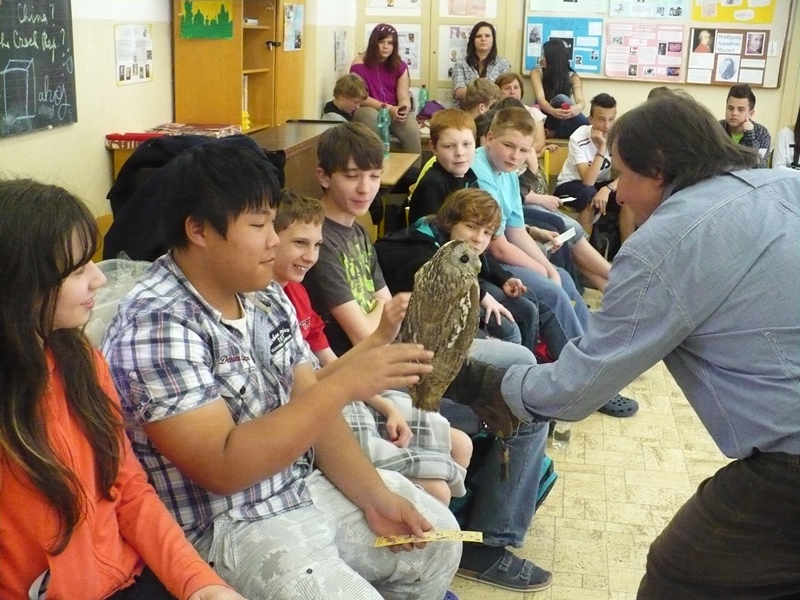 Mikulášská pro děti MŠ a první stupeň ZŠ
Tradiční akce spojená s prodejem výrobků
Vánoční jarmark
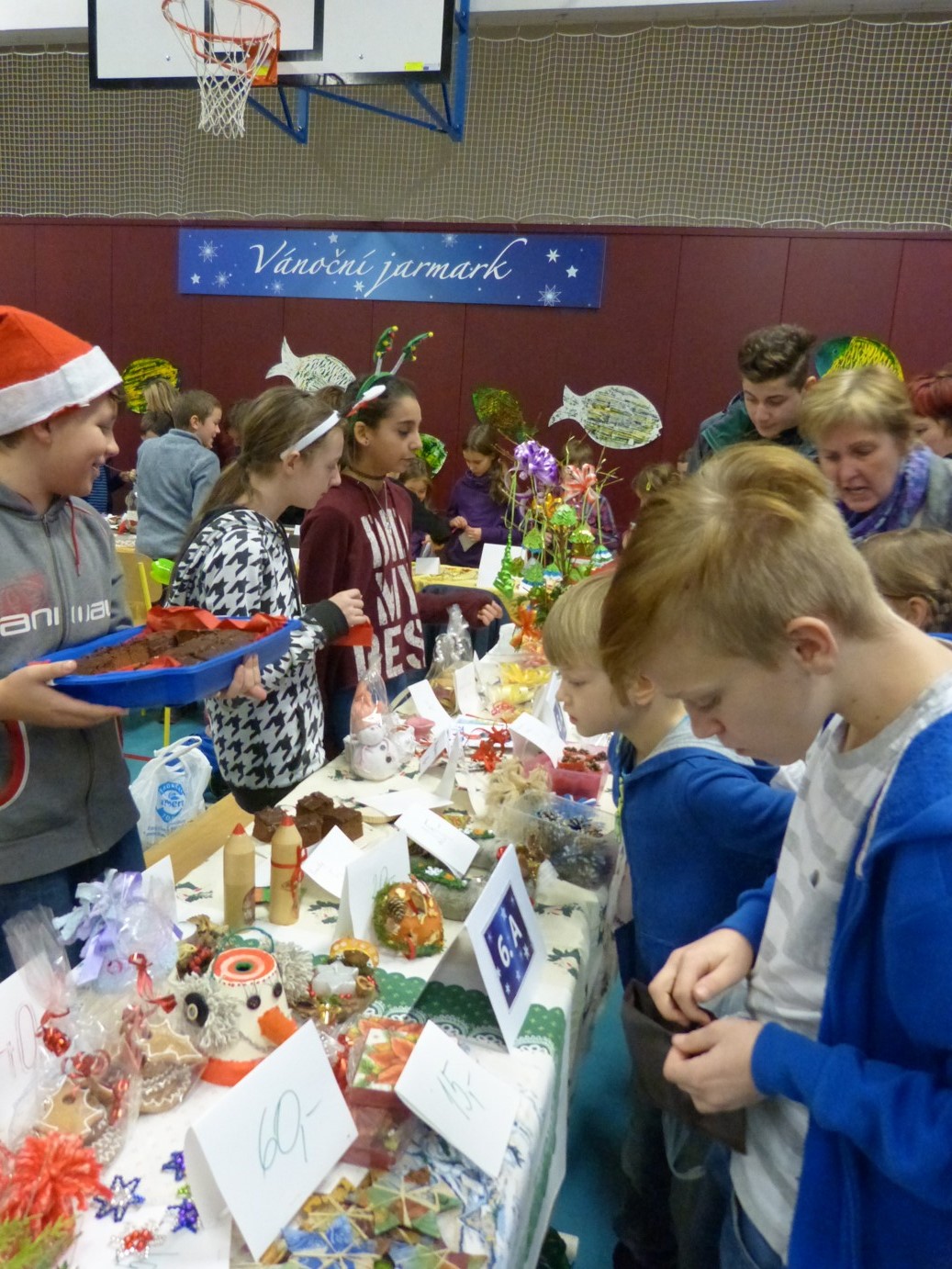 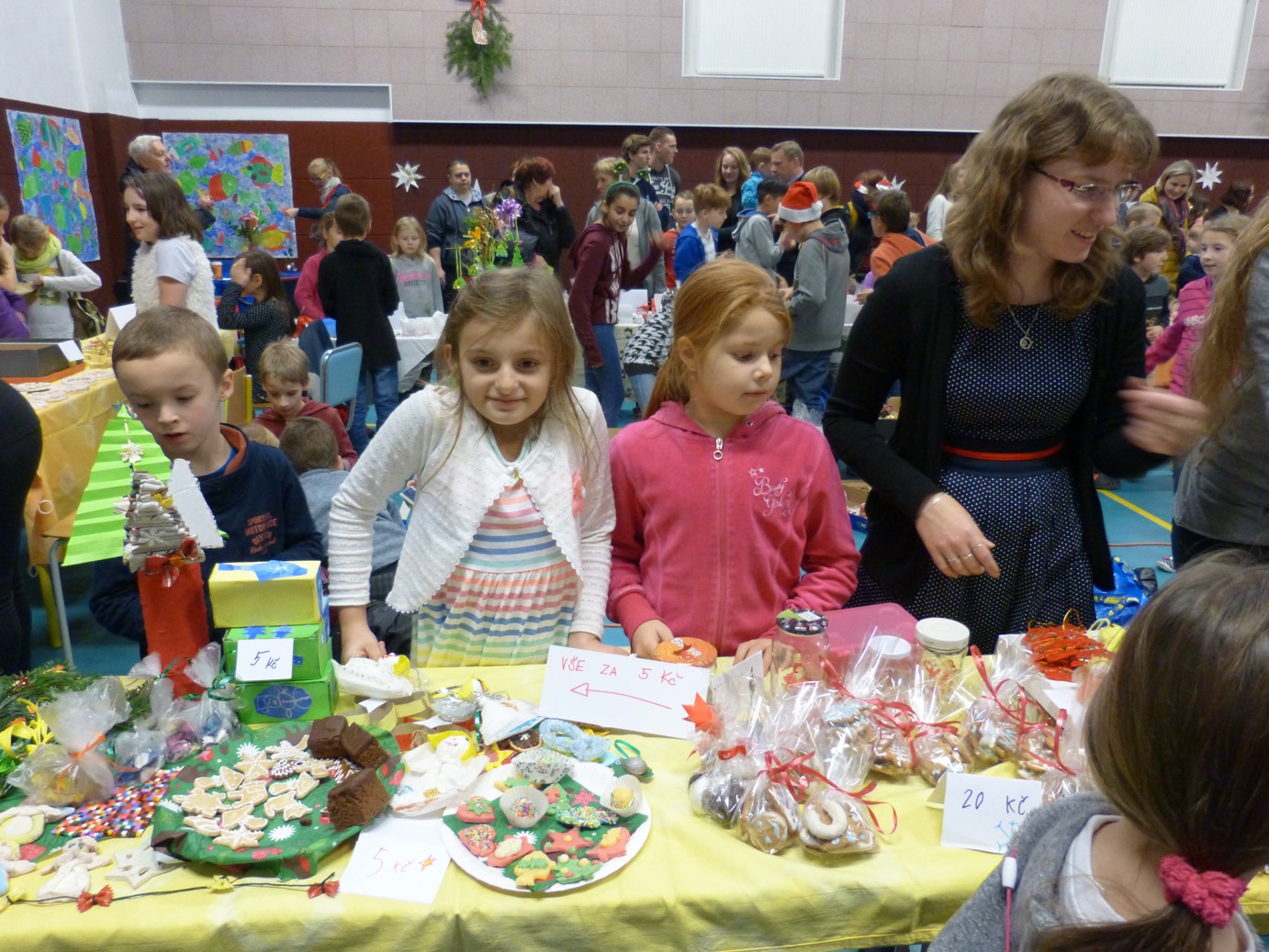 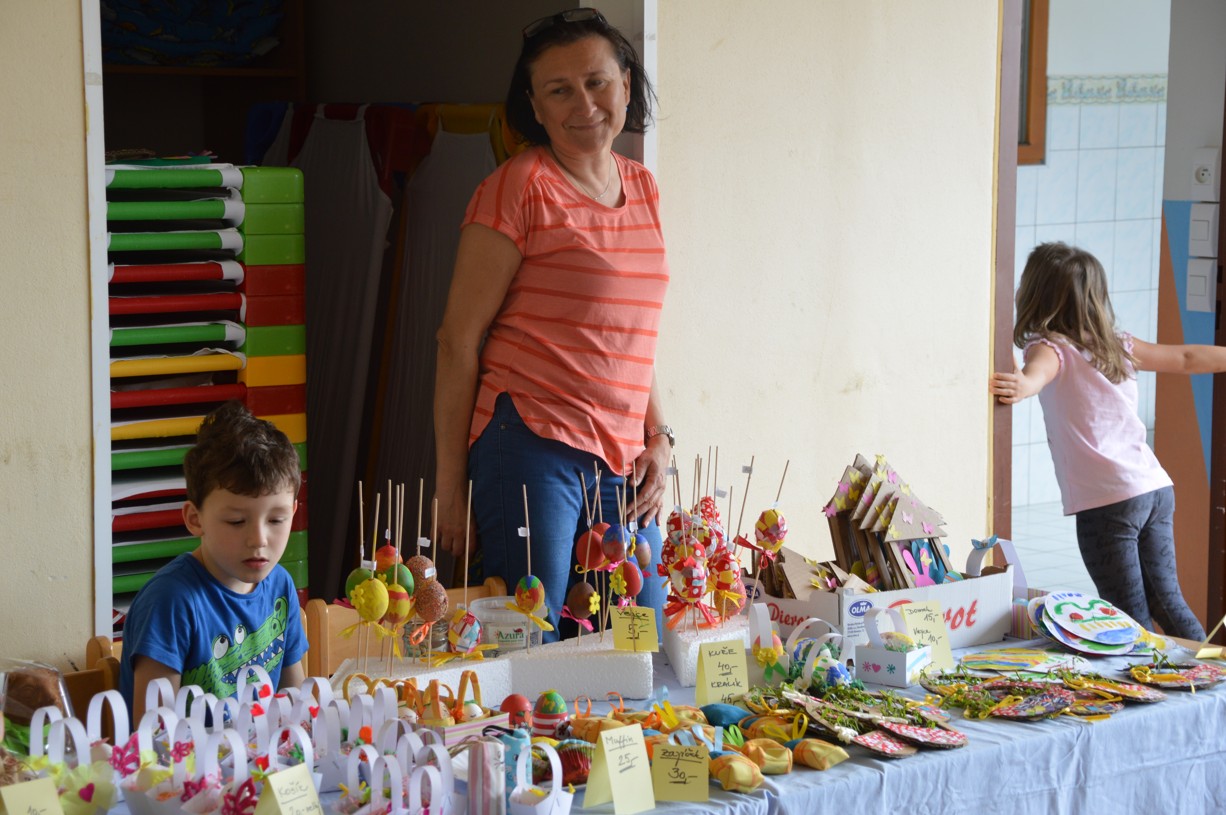 Velikonoční jarmark
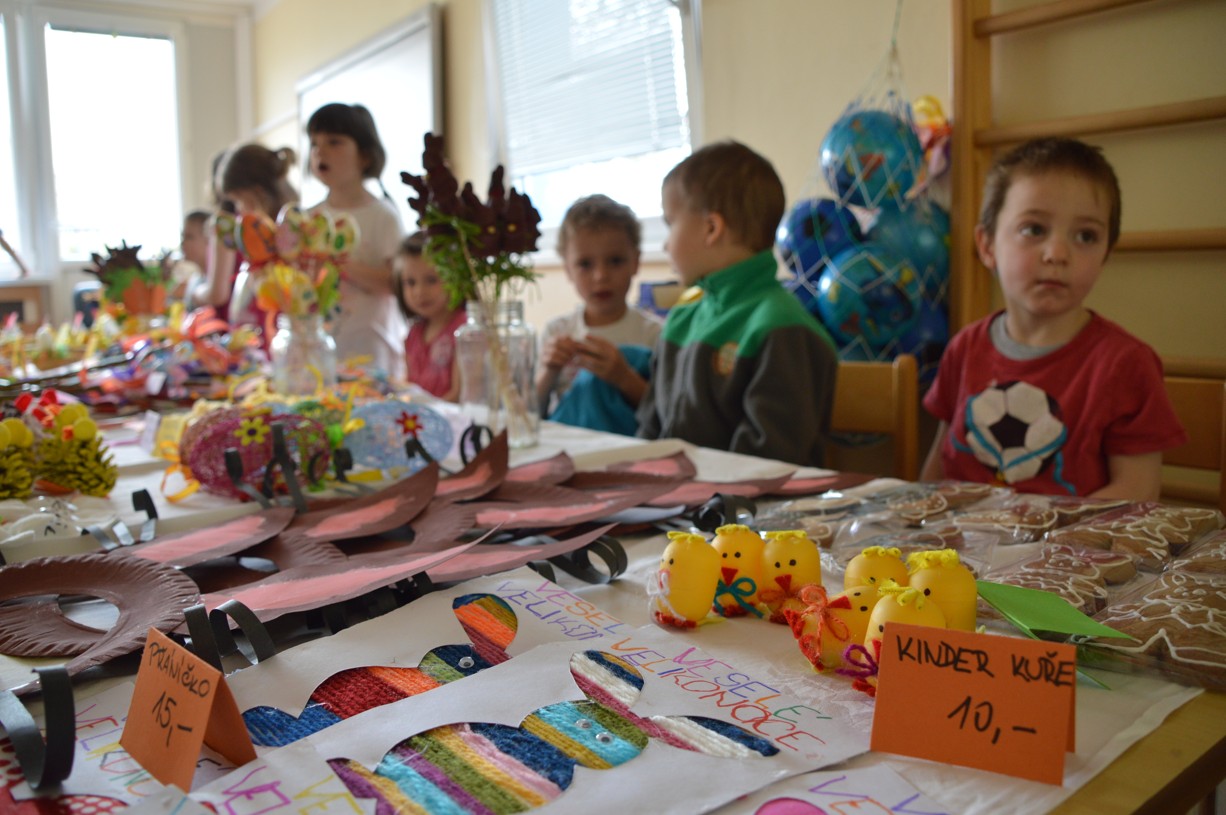 Oslava 130. výročí založení školy
Články o dění ve škole
Zprávy z akcí školy
Kvízy, hádanky, křížovky
Do časopisu může přispět každý
Samostatná e-mailová adresa
K vidění na stránkách školy,
    v rubrice ČASOPIS
Školní časopis
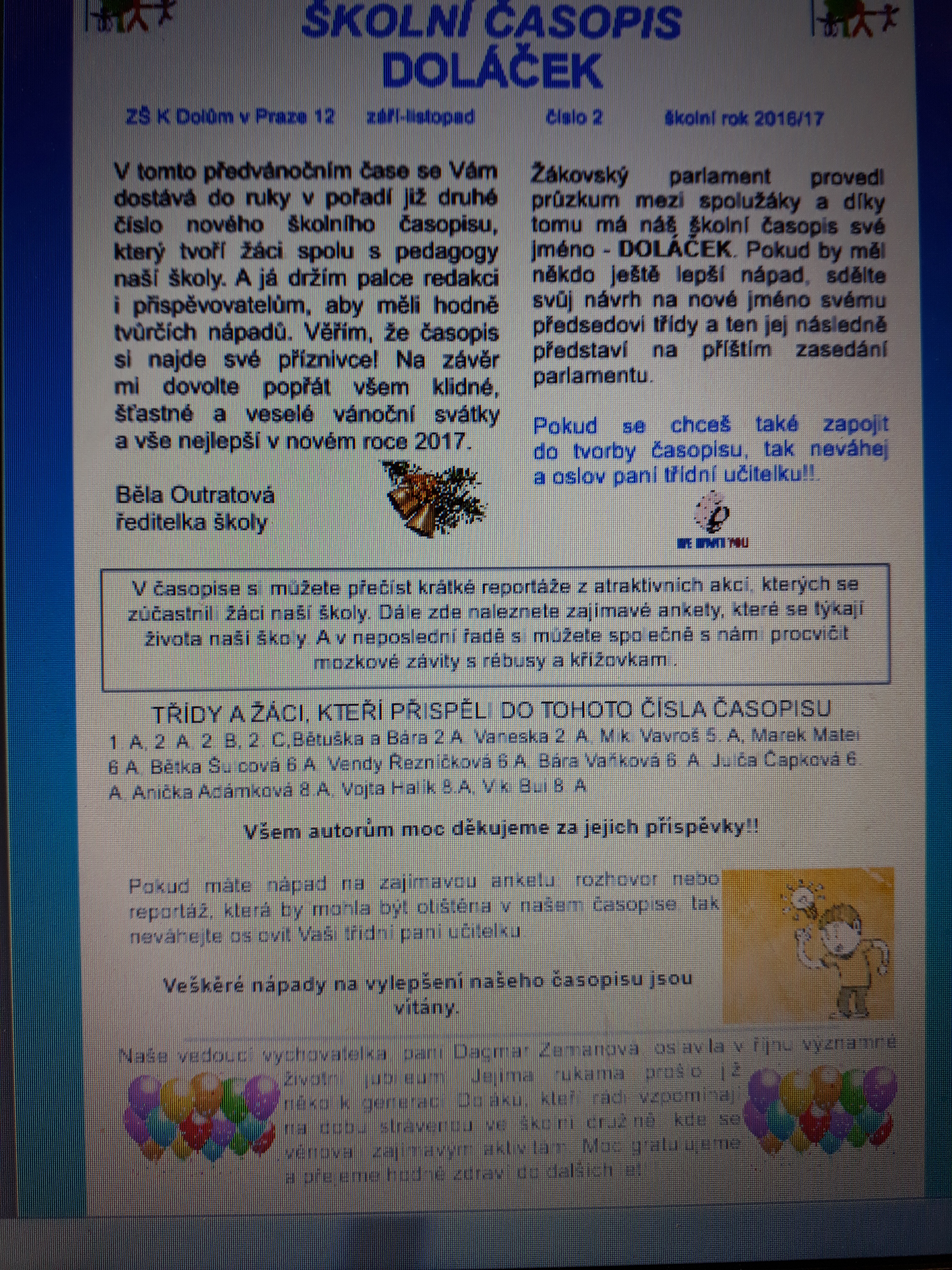 Účast již třetím rokem
Zájmy stolu mladých 
v předních příčkách priorit 
městské části Praha 12
Zápisy z Fóra udržitelného 
rozvoje Prahy 12
Fórum udržitelného rozvojePrahy 12
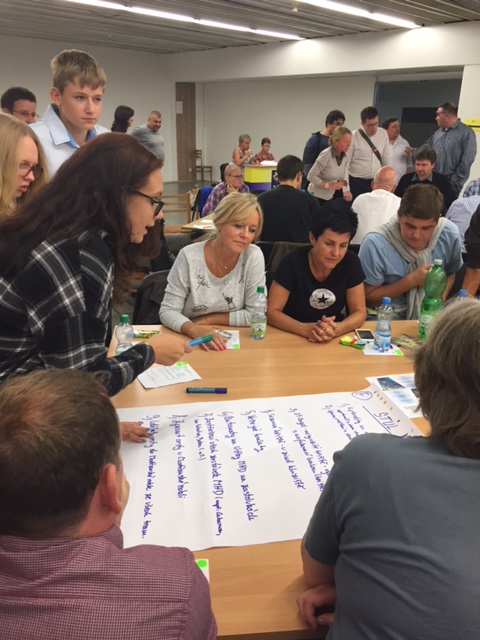